Welcome to Aalto ENG!
Mirka JalonenManager, Academic Affairs
28.8.2023
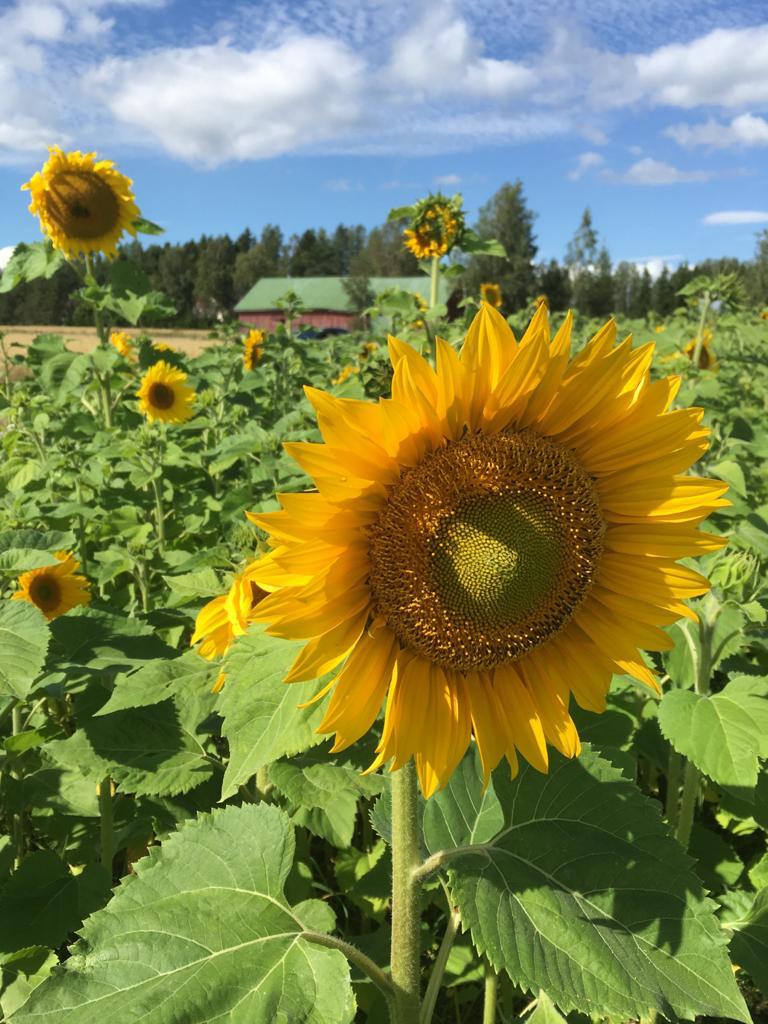 Learning Services works for you!
Learning Services (LES) personnel is helping you with planning your studies from first year to graduation and you are most welcome to ask us anything regarding the beginning of your studies and during your study path.
Counselling and advising is organized via Zoom/ Teams, phone or email and face to face.
Contact details of Learning Services of ENG: https://www.aalto.fi/en/student-guide   Support fo Studying   School of Engineering Learning Services
You can always send email to studentservices@aalto.fi
Examples of services offered from the School’s Learning Services (LES)
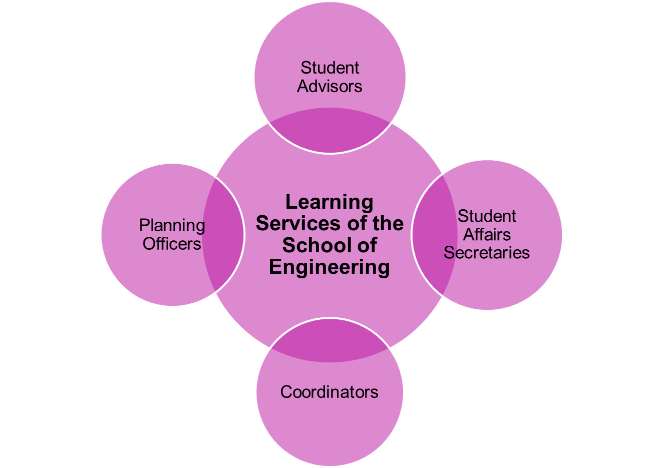 Help with Personal Study Plan (HOPS)
Study right related matters
Transcripts and certificates
Study counselling
Annual enrolment
Transfer of credits
Degree certificates
Exchange studies
Tuition fee related matters
Study time extensions
Timetables
Curriculum planning and  coordination
Information on BSc and MSc theses practical issues
Coordination of academic advising
Updating student register SISU
Coordination of applicants’ academic evaluation
Graduation + graduation ceremonies
3
Students’ well-being services
Students’ well-being is important for Aalto and Aalto offers guidance and self-study services that supports student well-being. Below you will find more about the services available and links to useful materials.
Starting Point of Wellbeing supports your well-being
Personal Impact course offering, 2023-2024
Groups, workshops and online materials for supporting wellbeing and study ability
The Best Thing Today is a podcast series by Aalto study, career and advanced study psychologists.
You can use Finnish Student Health Service once you have registered - (yths.fi) (only for BSc and MSc degree students)
Nyyti Ry / services for students to support students’ mental health and ability to study
UniSport – Exercise and much more!
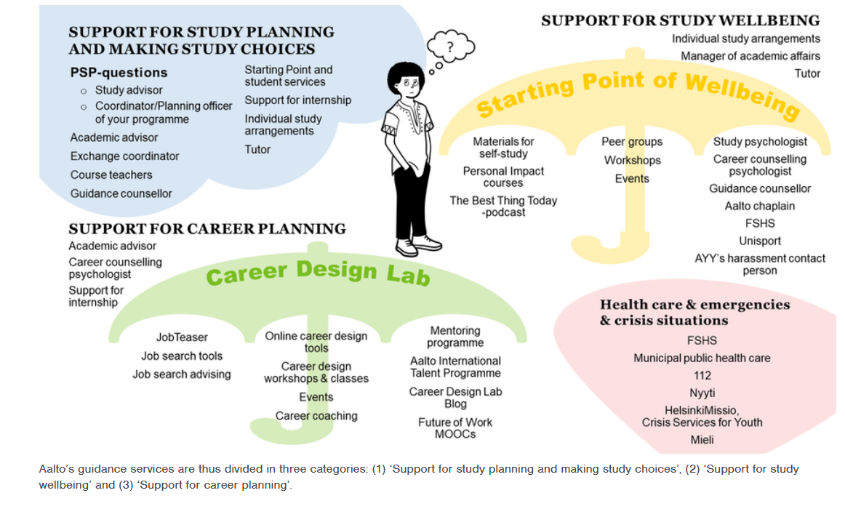 https://www.aalto.fi/en/services/guidance-and-support-for-students
5
Orientaatioviikko/ Orientation week
Insinööritieteiden kandidaattiohjelma/ Bachelor programme in Engineering: https://www.aalto.fi/fi/ohjelmat/insinooritieteiden-kandidaattiohjelma/opintojen-aloittaminen?check_logged_in=1
Master’s programmes: Student Guide  Programmes  Find your own programme  During your studies  Starting your studies
ENGin opiskelijapalvelupisteen aukioloajat orientaatioviikolla/ ENG student service desk opening hours during the orientation week 28.8.-1.9.2023
28.8. - 31.8. 10:00–12:00 and 13:00–15:00
1.9. 10:00–14:00
Tervetuloa!/ Welcome!
Aalto Day One
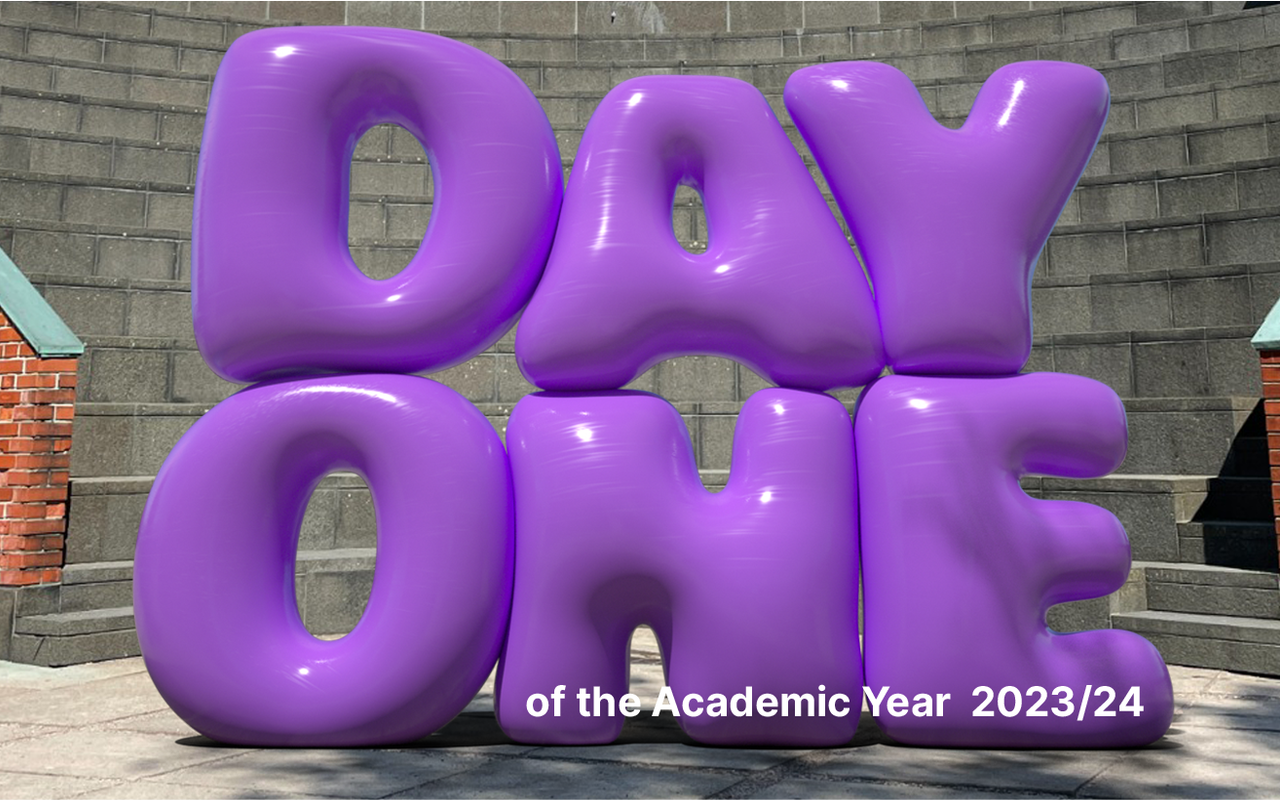 Let’s start the new academic year of Aalto University together! All members and partners of the Aalto community are welcome to celebrate on Tuesday 5 September.  
Please remember to register for the event.
The link to the webcast of the opening ceremony will be provided on the event’s webpage on the day of the event: https://events.aalto.fi/en/3X3IKxA7/aalto-day-one-592023-4a3b7T8hrg/overview
Timetable

13.15–14.20 Opening ceremony of the academic year | Undergraduate Centre, U2 hall & online & screening studios 

14.20–15.00 Reception | Undergraduate Centre, U wing, lobby 

15.30–19.30 Aalto Party | Alvar Aalto park
Your feedback matters!
During the time of studies you have a possibility to give many kind of feedback. Feedback gives important information for the development of teaching as well as for quality assurance and for improving study-related services. All the feedback is much appreciated!
Some examples:
Course feedback after every course
New student questionnaire after 1st study year (Fuksikysely)
The national Finnish Bachelor's Graduate Survey (Kandipalaute)
Study Well-being questionnaire (AllWell?)
Graduates questionnaire after Master studies
Thank you! Have a great orientation week and even greater first academic year!
Learning ServicesSchool of Engineering
Manager, Academic Affairs, Mirka Jalonen, mirka.jalonen(a)aalto.fi
Management of Learning Services, School of Engineering
Presenting officer, study related decisions (i.a. admissions, degrees, study right extensions, requests for an administrative review)
Violations of Aalto University Code of Academic Integrity (plagiarism, cheating on exam, inappropriate conduct)
Preparer and presenting officer, School Academic Committee

Manager, International Relations, Saara Sokolnicki,
saara.sokolnicki(a)aalto.fi
International partnerships, incl. student exchange (agreements)
International education projects (agreements)

Specialist Heidy Tiits-Tikkanen, heidy.tiits-tikkanen(a)aalto.fi
Pedagogical specialist, Teaching Competence Assessment Committee (TCAC)
Teaching development


Coordinator Reetta Mannola, reetta.mannola(a)aalto.fi
ENG doctoral programme
Selection process, doctoral programme
Preparation and execution of the decisions delegated to head of doctoral programme
Graduation


Planning Officer Ritva Viero, ritva.viero(a)aalto.fi
ENG doctoral programme
Selection process, preliminary examination process, doctoral programme
Preparation and execution of the decisions made by the Doctoral Programme Committee and the dean
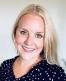 Learning Services provides support for teachers, students and applicants.Three teams work in cooperation with Aalto’s Learning Services and other Aalto staff. This prochure includes the main tasks of each employee. More information and the contact info can be found from the websites  Student Guide and people.aalto.fi

Student Service Desk room 102a, Otakaari 4, Otaniemi, ESPOOopen on Tuesdays 12–14 and on Thursdays 13–15PL 14100, 00076 AALTOp. +358 50 347 8230	studies-eng(a)aalto.fi
Student advisors		advisors-eng(a)aalto.fi
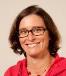 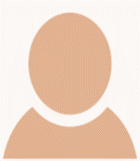 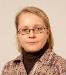 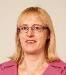 10
Student Services (SUP-team)
Coordinator Helena Suonsilta,
team leader helena.suonsilta(a)aalto.fi
Master’s programmes MEC
Personal study plans, graduation
Timetables
Secretary, Degree Programme Committee
Secretary and member, TCAC
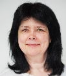 Coordinator Marlene Parman, marlene.parman(a)aalto.fi
Bachelor’s programme, majors EKO and KJR
Support for bachelor’s programme
Personal study plans, graduation
Timetables




Study Secretary Tiia Pelkonen, tiia.pelkonen(a)aalto.fi
Student Service Desk
Degree certificate, archiving
Study credit registerations




Coordinator Virpi Riissanen, virpi.riissanen(a)aalto.fi
Supervisor of student advisors
Contact person, Metropolitan Sports Academy Urhea
Orientation and orientation course, bachelor’s programme students
Coordinator Elias Forsman, elias.forsman(a)aalto.fi
Bachelor’s programme, majors KEY, KIG and RYM 
Support for bachelor’s programme
Personal study plans, graduation
Secretary, Bachelor’s Programme Steering Group
Advising Swedish speaking bachelor’s students


Coordinator Elisa Murto, elisa.murto(a)aalto.fi
Student Service Desk
Registerations
Non-degree studies and contract studies
Graduation ceremonies



Coordinator Pauliina Latvakoski, pauliina.latvakoski(a)aalto.fi
ENG Bachelor’s thesis seminars
ENG common evening exams
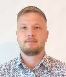 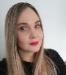 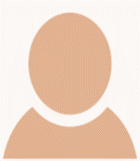 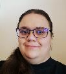 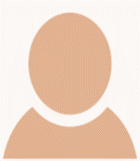 Coordinator Erika Ruohonen, erika.ruohonen(a)aalto.fi
Bachelor’s programme, majors RAK and ENY
Support for bachelor’s programme
Personal study plans, graduation
Responsible for timetables
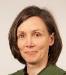 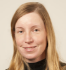 11
International Study Services(ISE-team)
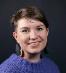 Planning Officer Aino Roms, aino.roms(a)aalto.fi, team leader
Joint master’s programmes ES, UM, MANUF
Curriculum planning, admissions
Academic advising, master students
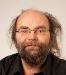 Planning Officer Börje Helenius, borje.helenius(a)aalto.fi
Joint master’s programmes NMCC, NMEE, ISEE, NMME ja SELECT
Orientation, master’s programme students
Degree descriptions, curriculum planning, admissions


Coordinator Vilma Jokinen, vilma.1.jokinen(a)aalto.fi 
Outgoing exchange students, selection process, advise, grants
Unite: outgoing and incoming students



Coordinator Jaana Kauppi, jaana.kauppi(a)aalto.fi
Aalto coordinator, housing for international students
Degree descriptions and admissions, master’s programmes
Secretary, Engineering Academic Committee


Coodinator Michael Sagulin, 
International joint degree programmes, NMCC, NMEE, ISEE, NMME, SELECT, ES
Student selection, advising and marketing
Graduation
Planning officer Melina Nummi, melina.numi(a)aalto.fi
Student exchange (outgoing) and international internhips selection process, orientation, advising, marketing
Unite, Joint Mobility Centre and Mobility for All Projects


Coordinator Hannele Pietola, hannele.pietola(a)aalto.fi
Student exchange (incoming), selection process, orientation, advising, marketing



Coordinator Anni-Elina Vänskä 
International joint degree programmes, EMC, UM, MANUF
Student selection, advising and marketing
Graduation
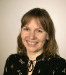 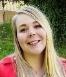 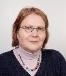 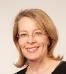 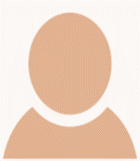 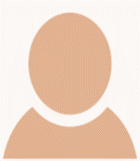 12
Support Services for Teachers and Programme Directors (TED-team)
Planning officer Minna Marin, team leader minna.marin@aalto.fi
Substitute for Saara Kanerva
Bachelor’s programme
Curriculum planning, admissions
Support for programme director
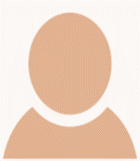 Coordinator Harri Långstedt, harri.langstedt(a)aalto.fi
Master’s programmes GEO, CIV, WAT, EMMEP, NMEE
Personal study plans, graduation
Timetables


Coordinator, Study Counsellor Mari Martinmaa, mari.martinmaa(a)aalto.fi
Study councelling (bachelor students)
Student feedback surveys
Academic advising
Secretary and member, TCAC


Planning Officer Pauliina Liimatta, pauliina.liimatta(a)aalto.fi
Substitute for Sanni Valkeapää
Aalto joint master’s programme AAE
Curriculum planning, admissions
Support for programme director
Personal study plans, graduation

Planning officer Saara Kanerva. 
On family leave
Planning officer Päivi Kauppinen, paivi.kauppinen(a)aalto.fi
Master’s programmes GIS, REC, SPT, WAT, CS, USP
Curriculum planning, admissions
Support for programme director
Planning Officer Katri Koistinen, katri.koistinen(a)aalto.fi
Master’s programmes MEC, CIV, GEO, IDBM
Curriculum planning, admissions
Support for programme director
Contact person, accessibilities


Coordinator Suvi Jämsä, suvi.jamsa(a)aalto.fi
Master’s programmes GIS, CS, REC, SPT, USP
Personal study plans, graduation, timetables
Coordinator, national grants
Secretary, AAE Degree Programme Committee
Secretary and member, TCAC


Planning Officer Sanni Valkeapää, 
On family leave
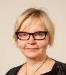 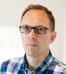 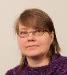 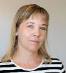 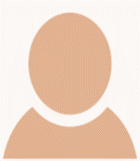 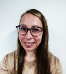 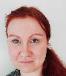 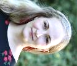 13
ENGin koulutusohjelmat/Programmes at ENG
Degree Programmes, School of Engineering (ENG)
In house Master’s Programmes

CIV	Building Technology
GEO	Geoengineering
GIS	Geoinformatics
MEC	Mechanical Engineering
REC	Real Estate Economics
SPT	Spatial Planning and Transportation Engineering
WAT	Water and Environmental Engineering

Joint Master’s Programmes with other Aalto Schools

AAE	Advanced Energy Solutions (ENG majors: Sustainable Energy in Buildings and 	Built Environment ja  Sustainable Energy Conversion Processes)
IDBM	International Design Business Management
USP	Urban Studies and Planning (ENG: Urban Studies and Planning in Real    	Estate Economics)
Joint International Master’s Programmes

NMCC	Cold Climate Engineering (Nordic Master)
NMEE	Environmental Engineering (Nordic Master)
ISEE	Innovative Sustainable Energy Engineering (Nordic Master)NMME	Maritime Engineering (Nordic Master)EMC	European Mining Course
ES 	Energy Storage (EIT InnoEnergy)
SELECT	Environomical Pathways for Sustainable Energy Systems (EIT InnoEnergy)
MANUF	Manufacturing (EIT Manufacturing)
UM 	Urban Mobility (EIT Urban Mobility)
Doctoral Programme in Engineering
Bachelor’s Programme in Engineering/ Insinööritieteiden kandidaattiohjelma
Majors until 31 July 2025/ Vanhat pääaineet, mahdollisuus valmistua 31.7.2025 astiENY 	Energia- ja ympäristötekniikka/ Energy and 	Environmental Engineering
KJR	Kone- ja rakennustekniikka/ Mechanical and Civil 	Engineering
RYM	Rakennettu ympäristö/ Build Environment

New majors, starting from 1 August 2022/ uudet pääaineet 1.8.2022 alkaen

EKO	Energia- ja konetekniikka/
	Energy and Mechanical Engineering
KEY	Kestävät yhdyskunnat/ Sustainable Communities
KIG	Kiinteistötalois ja geoinformatiikka/
	Real Estate Economics and Geoinformatics
RAK	Rakennustekniikka/ Civil Engineering

Aalto Bachelor’s Programme in Science and Technology 

ENG major
COE 	Computational Engineering
15